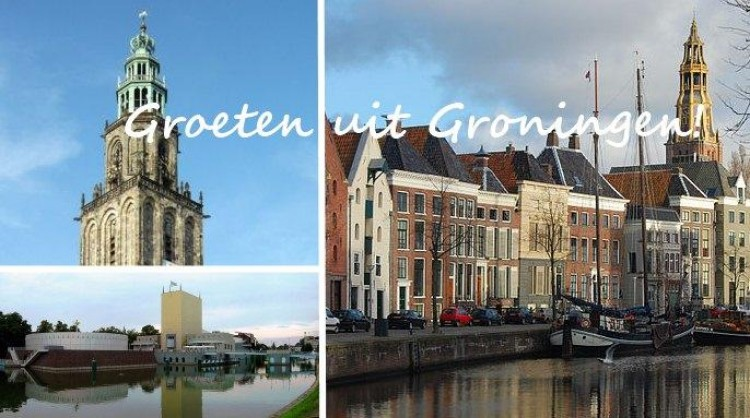 [Speaker Notes: 1]
[Speaker Notes: 2]
God aan jouw kant
‘U bent de redder van het vertrapte volk, wie zich hoog wanen, brengt u ten val.’  
  Psalm 18: 28
[Speaker Notes: 3]
God aan jouw kant
‘U bent de redder van het vertrapte volk, wie zich hoog wanen, brengt u ten val.’  
 
‘Gelukkig wie hongeren en dorsten naar gerechtigheid, want zij zullen verzadigd worden.’  
 Matteüs 5: 6
[Speaker Notes: 4]
Jij aan Gods kant
[Speaker Notes: 5]
Jij aan Gods kant
‘Gelukkig wie zuiver van hart zijn, want zij zullen God zien.’
Matteüs 5: 8
[Speaker Notes: 6]
Jij aan Gods kant
‘Gelukkig wie zuiver van hart zijn, want zij zullen God zien.’
Matteüs 5: 8

‘U bent het die mijn lamp doet schijnen, u, Heer, mijn God verlicht mijn duisternis.’
Psalm 18: 29
U bent het die mijn lamp doet schijnen, u, Heer, mijn God verlicht mijn duisternis.’
[Speaker Notes: 7]
Ga met God...
‘Met God storm ik af op een legerbende, met mijn God beklim ik de hoogste muur.’ 
Psalm 18: 30
[Speaker Notes: 8]
Ga met God...
‘Met God storm ik af op een legerbende, met mijn God beklim ik de hoogste muur.’ 
Psalm 18: 30 
‘Gelukkig wie vanwege de gerechtigheid vervolgd worden, want voor hen is het koninkrijk van God.’ 
 Matteüs 5: 10
[Speaker Notes: 9]